Интеллектуальная игра « Умники и умницы»
Интеллектуальная игра 

«Умники и умницы»
Первый      агон
Розыгрыш дорожекВ какой стране находится данная скульптура?Розыгрыш дорожек статуя?
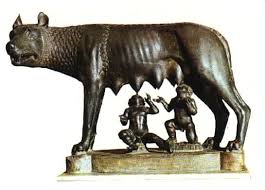 й стране находится  эта стату
1 Этап.   Разное
Зелёная дорожка – Как называлась письменность в Египте?
Жёлтая дорожка – Какие реки протекали в Междуречье?
Красная дорожка – С какого события ведётся современное летоисчисление?
2 Этап.                   Личности
Зелёная дорожка – Кто был « отцом истории»?
Жёлтая дорожка – Кто в Риме возглавил восстание рабов?
Красная дорожка – В какой стране был правителем Перикл?
3 Этап.                       Понятия
Зелёная дорожка – Город – государство – это?
Жёлтая дорожка – Как в Индии называли труднопроходимые леса?
Зелёная дорожка – Наука о прошлом – это?
ВТОРОЙ АГОН
Розыгрыш дорожекКак называется данный памятник архитектуры, где он находился?
1 Этап.                Первобытность
Зелёная дорожка – Когда появился первобытный человек?
Жёлтая дорожка – Из чего произошло земледелие?
Красная дорожка – Первое открытие первобытных людей?
2 Этап.               Страны древности
Зелёная дорожка – Страна, где произошло восстание Спартака?
Жёлтая дорожка  - Страна , где появились Олимпийские игры?
Красная дорожка – Названия страны между реками Тигр и Евфрат?
3 Этап.               Культура
Зелёная дорожка – Что является чудом света в древнем Египте?
Жёлтая дорожка – Какой элемент греческой архитектуры есть у наших современных домов?
Зелёная дорожка – В какой стране впервые появился театр?
ТРЕТИЙ    АГОН
Розыгрыш дорожек
О каком событии рассказывает данная картина?
1 Этап.             Реки древних стран
Зелёная дорожка – Назовите главные реки древней Индии.
Жёлтая дорожка – Какая река протекала в древнем ?
Красная дорожка – Назовите главные реки древнего Китая.
2 Этап.              Войны
Зелёная дорожка – В какой  войне был использован деревянный конь?
Жёлтая дорожка –  По названию какой битвы  между греками и персами  появился  в   спорте современный вид бега?
Красная дорожка – Как называлась война между Спартой и Афинами?
3 Этап.                 Культура
Зелёная дорожка – Кто написал поэмы « Одиссея» и « Илиада»?
Жёлтая дорожка –  В какой стране было много мифов, в том числе о Прометее?
Зелёная дорожка – В какой стране придумали игру шахматы?
ФИНИШ
Сказать от имени человека Древней истории  обращение к нашему современнику 
( до 5 предложений)
СПАСИБО      ЗА      ИГРУ !